Spoken disfluency
Una ricerca del 2014
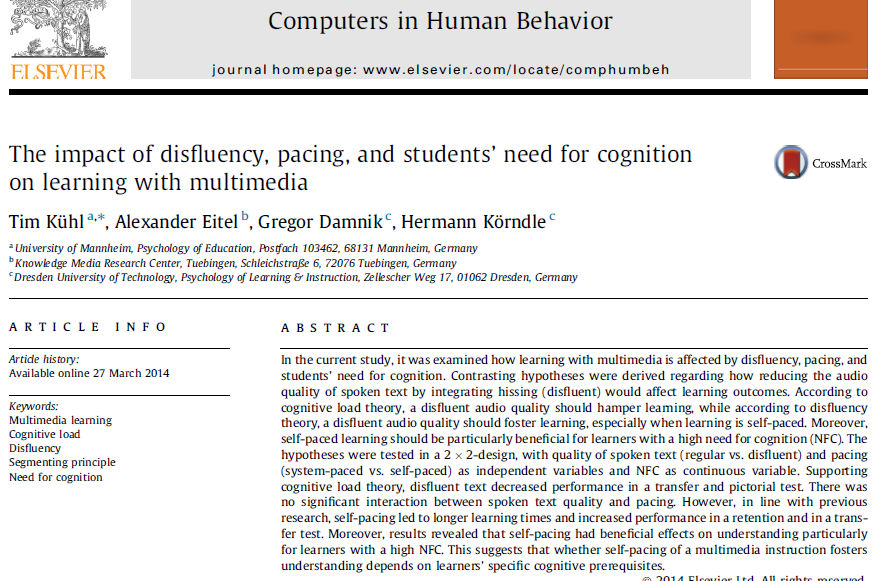 Scopo della ricerca
L’apprendimento da multimedia può essere migliore se lo studente mette in atto processi di apprendimento più profondi, attivi.
Come si ottiene?
Qui si studiano 3 fattori: disfluency -  need for cognition - pacing
Teorie a confronto
Teoria del Carico cognitivo
Evitare le difficoltà non necessarie
Background noise
Disfluency
le difficoltà percettive dovrebbero provocare un’elaborazione più profonda.
pacing

Avere il controllo sulla presentazione

System-paced,
Learner-paced
Misure:

Need for cognition
(I really enjoy a task that involves coming up with new solutions to problems..)
Subjective rating of cognitive load..
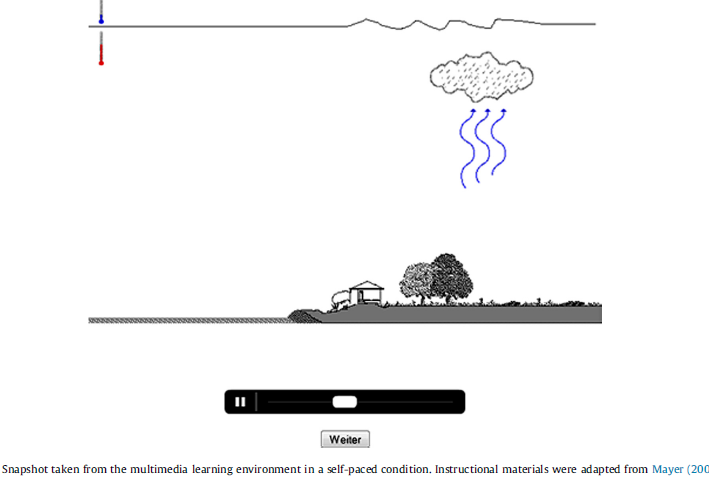 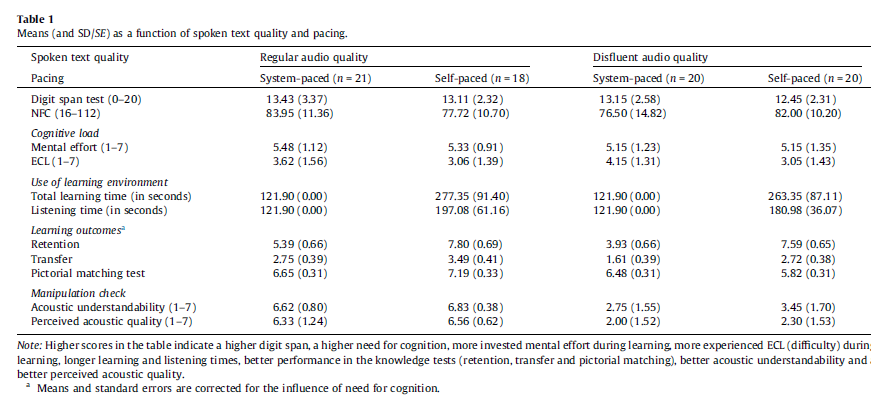 risultati
Nella condizione self-paced si sta più tempo sul compito (sempre) e si hanno migliori risultati
Chi ha il testo di buona qualità apprende meglio
I risultati supportano la CLT perché la performance di chi ha il testo disfluente è peggiore.
Le potenzialità degli studenti con un alto NFC non si possono realizzare in un contesto system-paced.
Teacher, the tape is too fast!
Ascoltare è difficile 

https://www.academia.edu/2064584/The_Tape_is_too_fast

Non si può rileggere
È troppo veloce